How to search NCBI
Objective of this lecture
To learn how to conduct a search in NCBI website
General guidelines when searching
Write the query in the search box.
Add more words, to retrieve specific results.
Use Boolean functions: AND, OR, NOT to get specific results.
You can search by accession numbers only.
You can search by gi numbers only.
Always use Advanced option.
Advanced options differ according to the database.
Importance of using Boolean functions or many specific words when you search
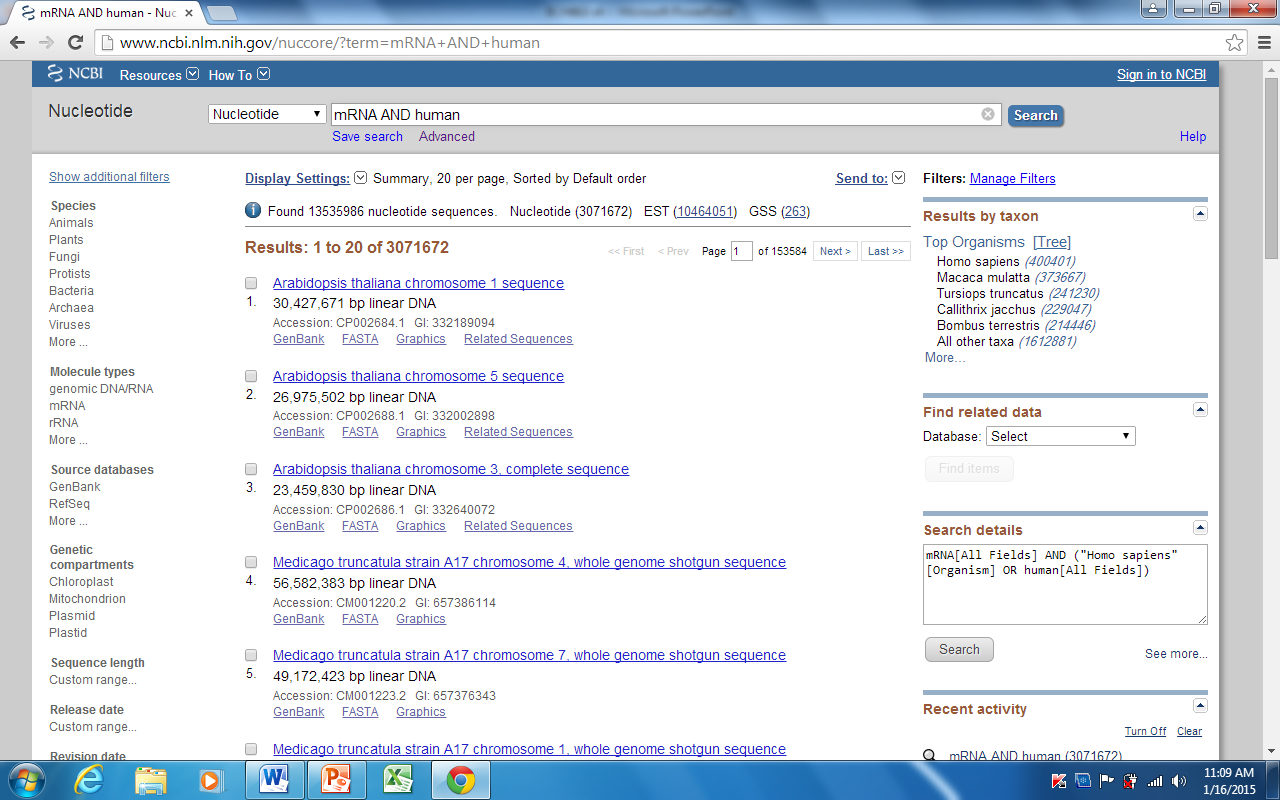 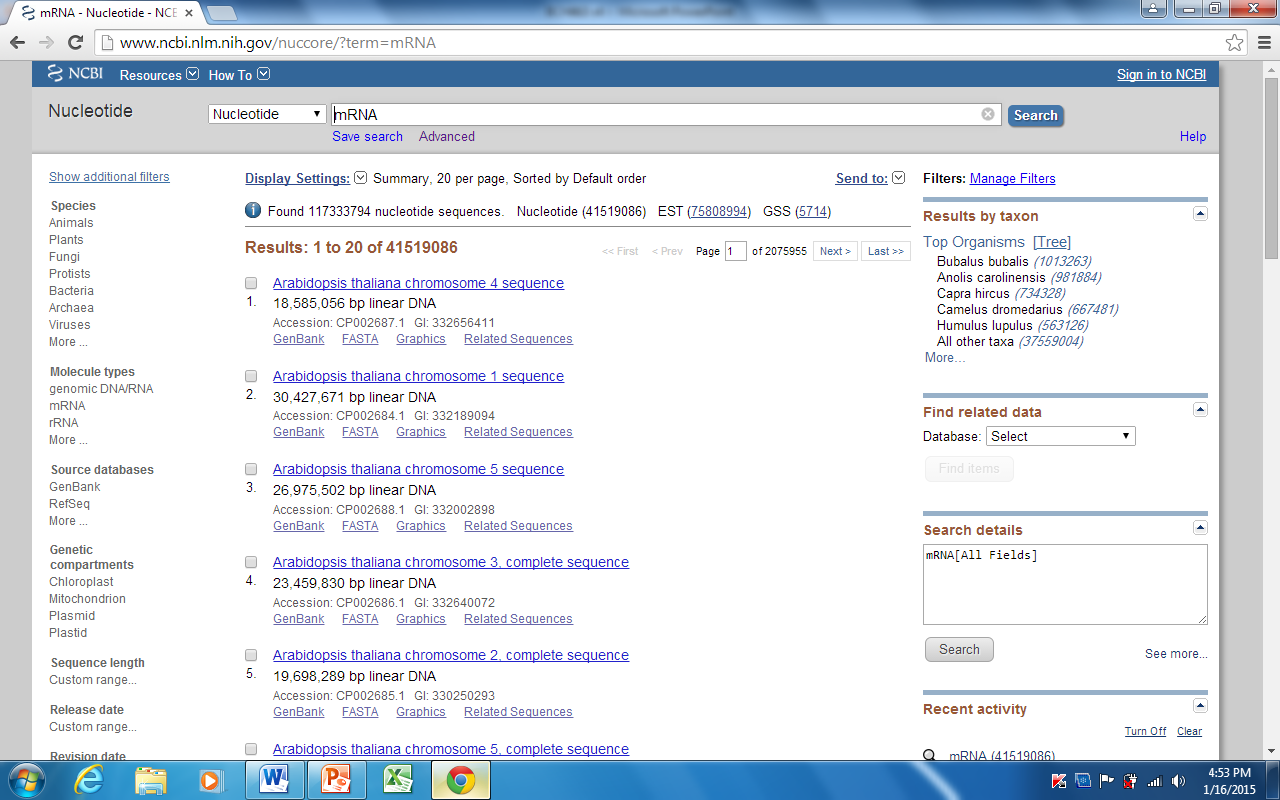 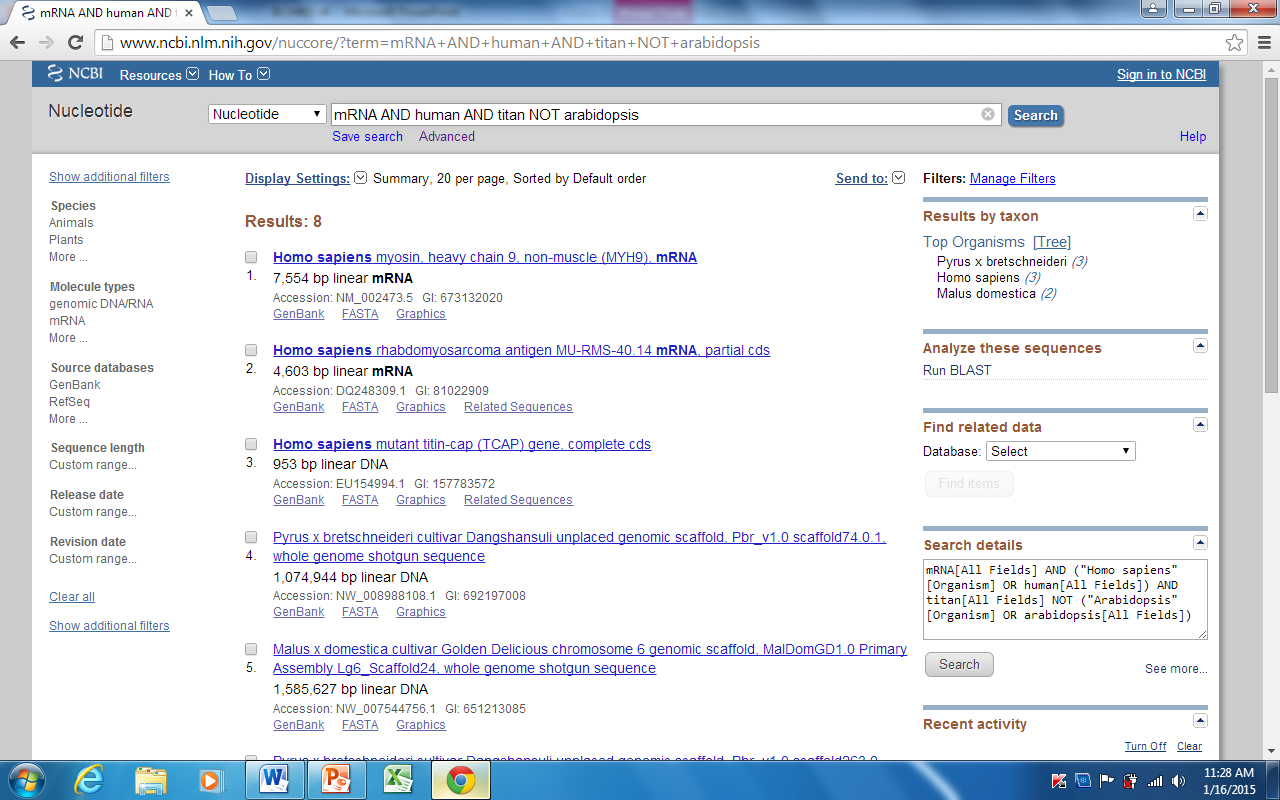 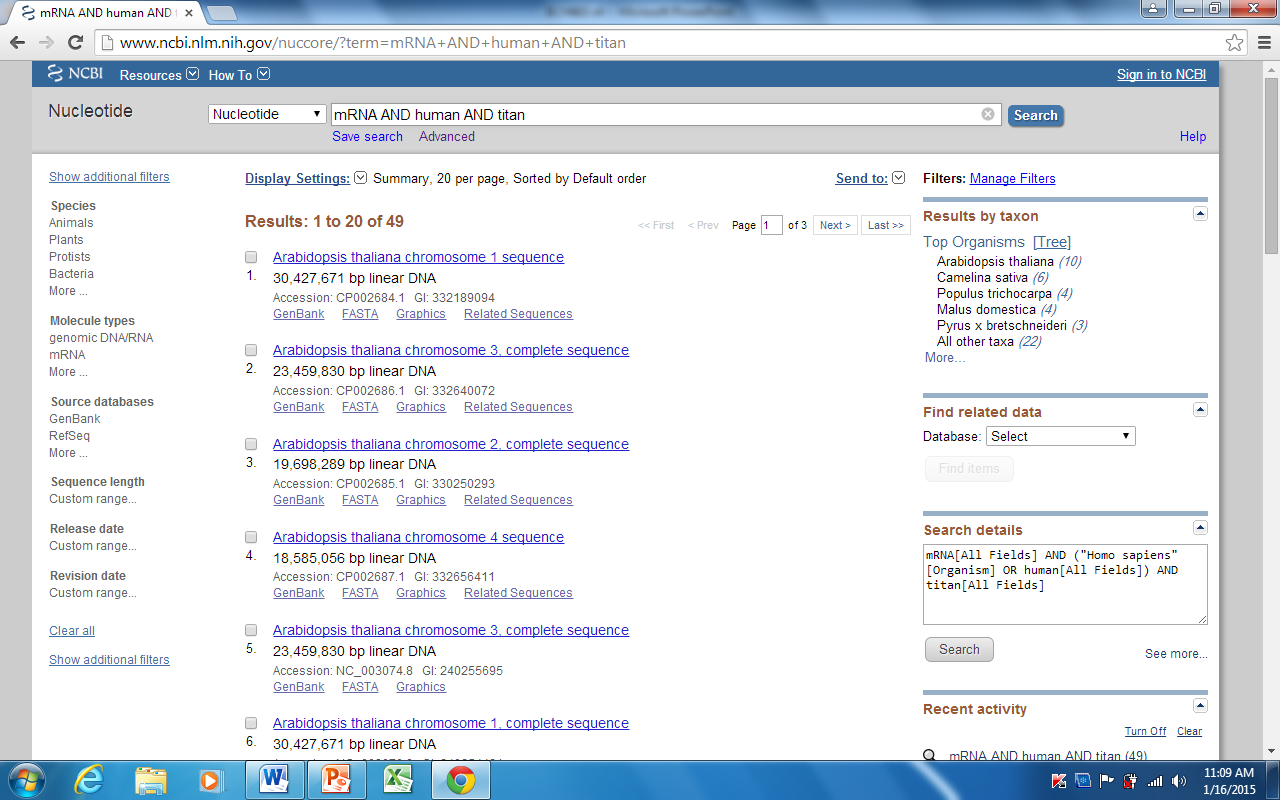 How to go to NCBI
Open Google and search for NCBI
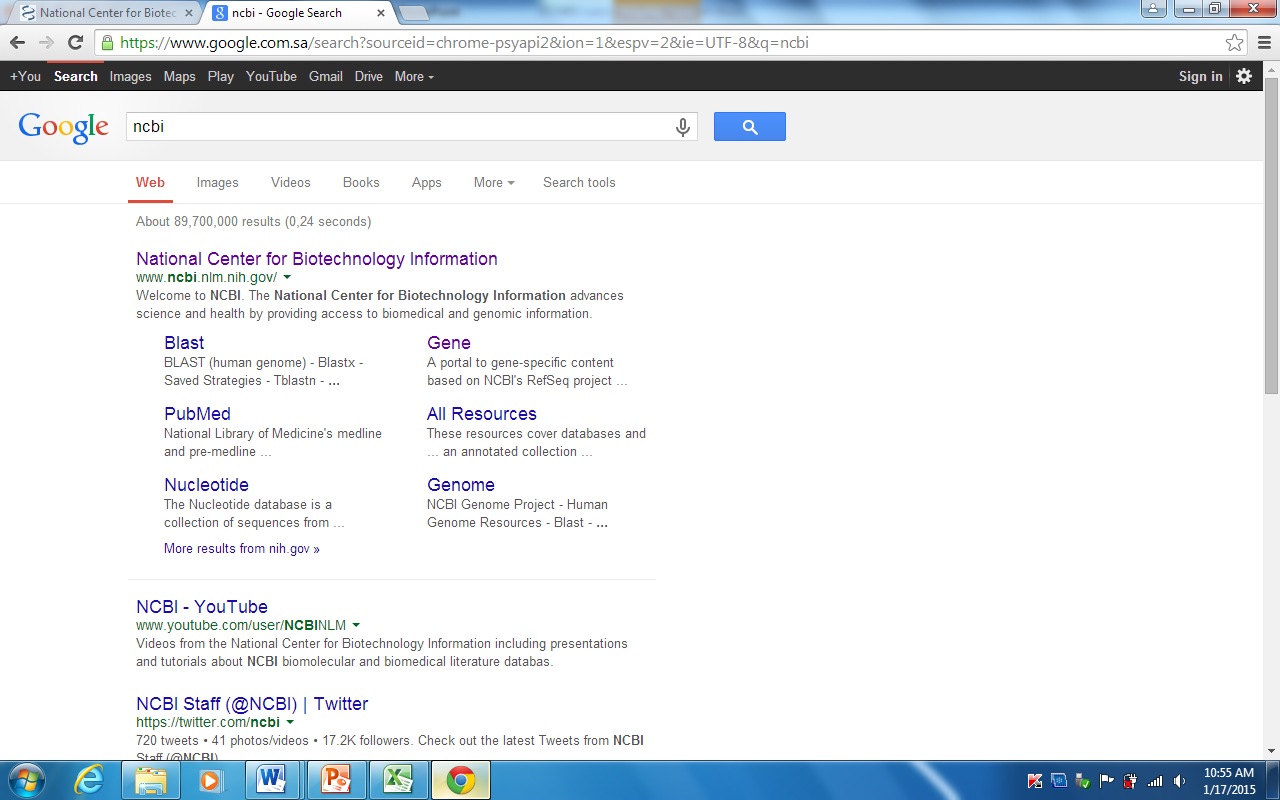 NCBI
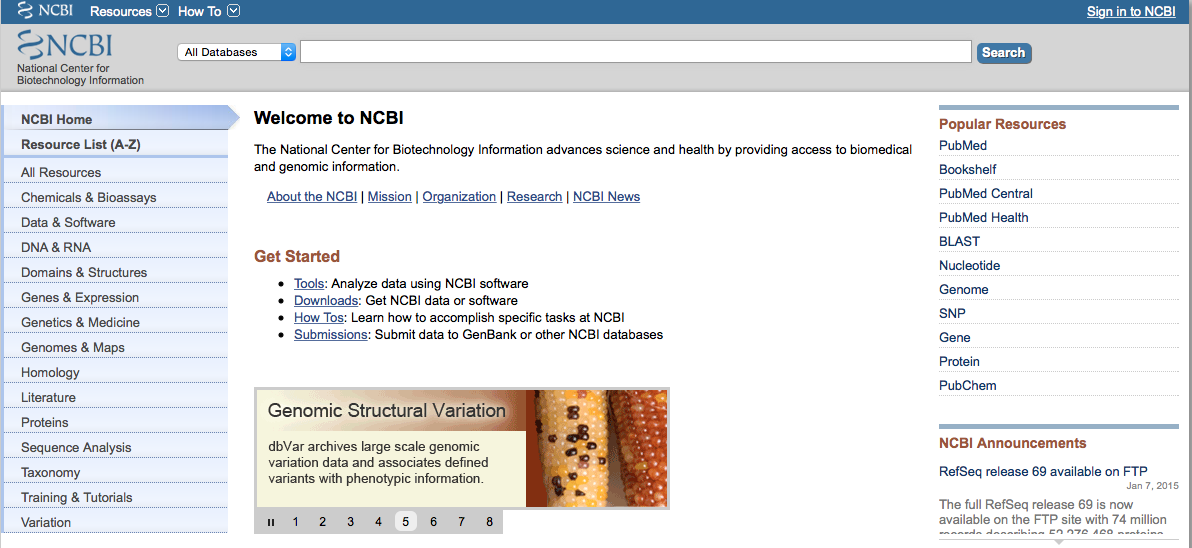 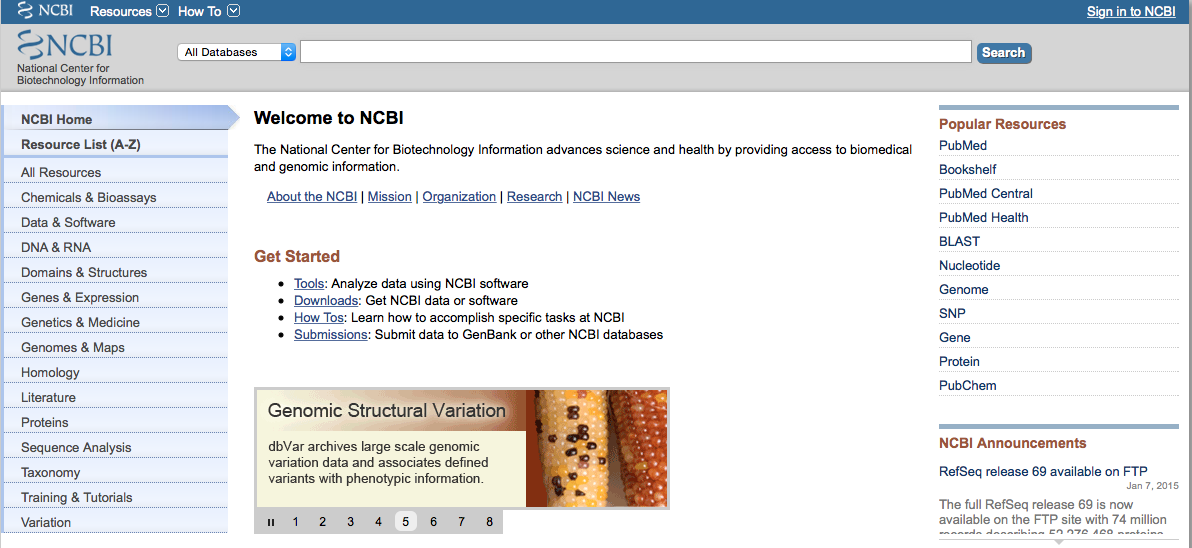 Working with NCBI
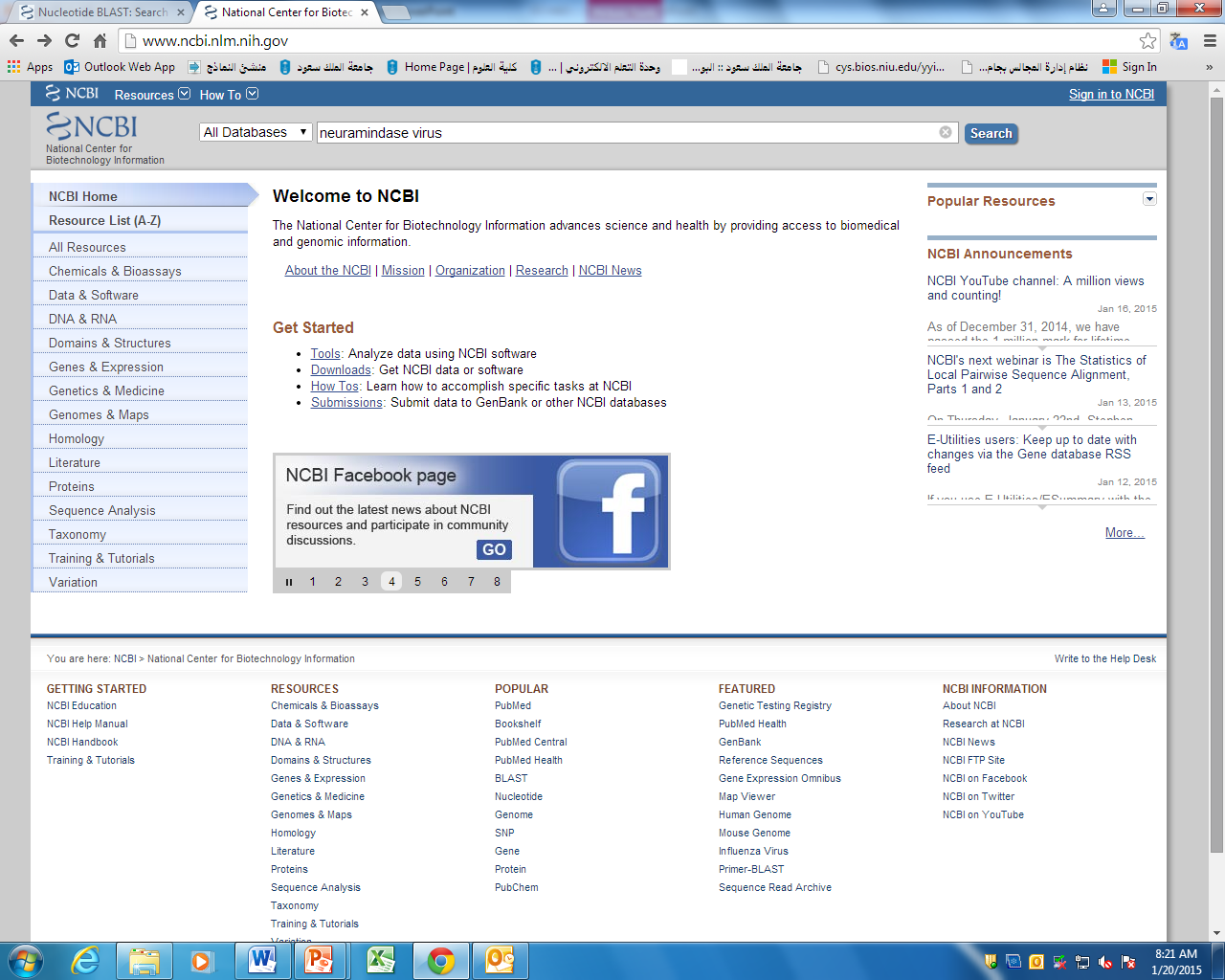 Query
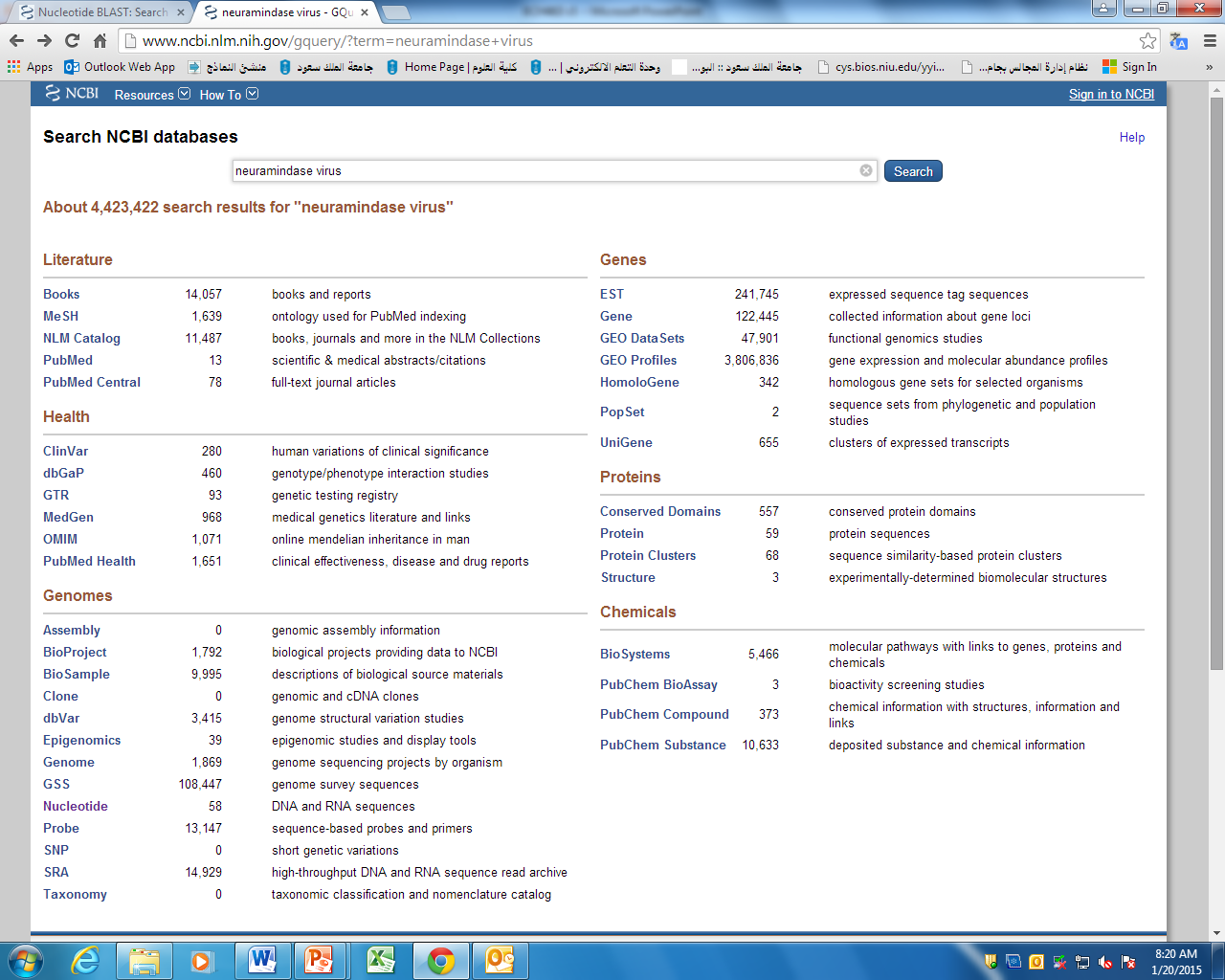 Genes
Literature (pubmed)
Gene
Health
Proteins
Protein
Genomes (Nucleotides)
Nucleotides
The three domain of life
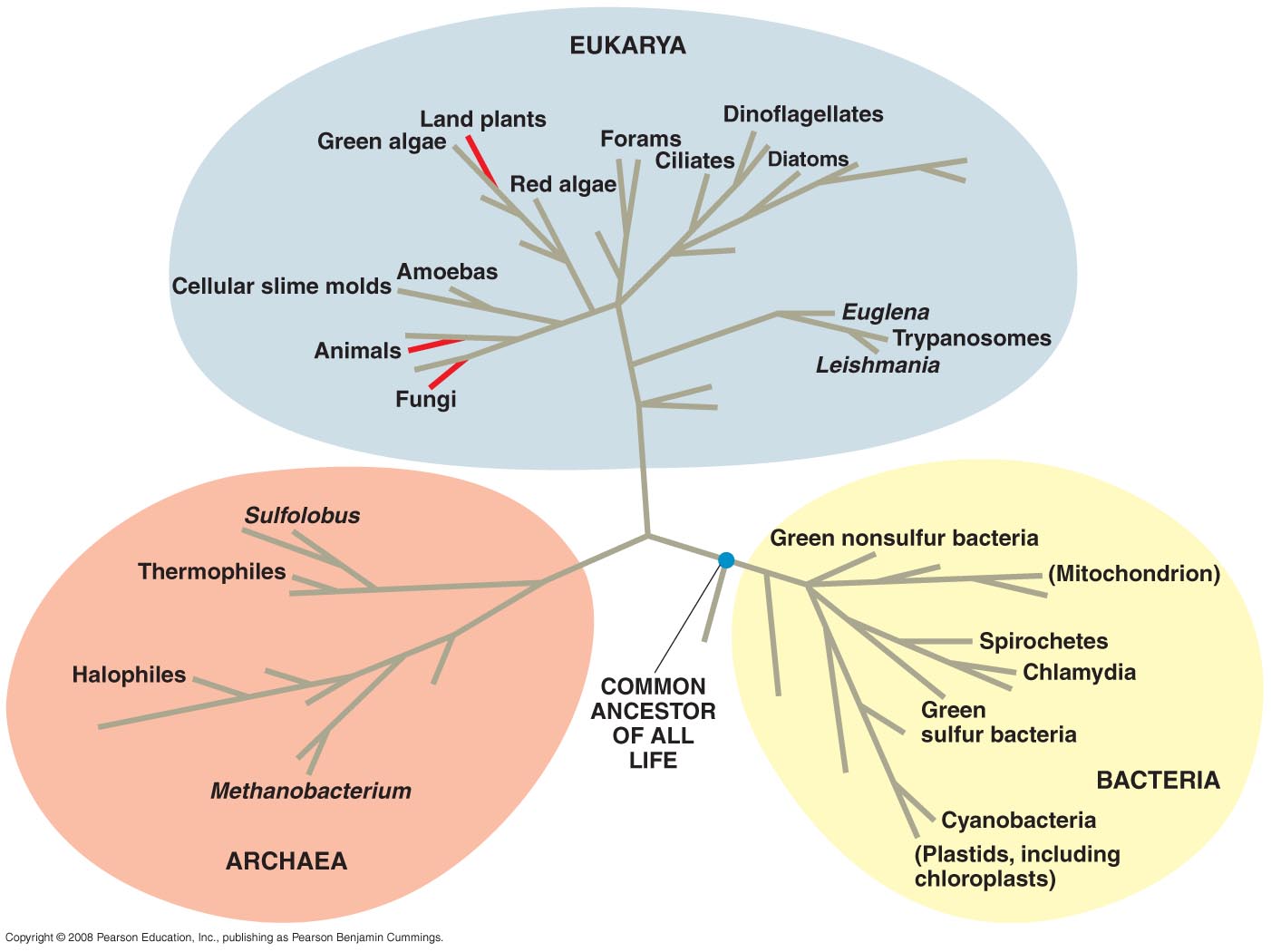 Latin or Scientific names
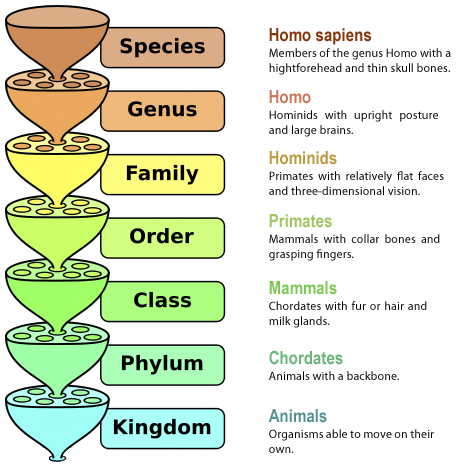 The number of chromosomes per organism differs. 
It is not related to its size.
How to know the Latin names & chromosome number of an organism?
There are so many different approaches to this questions


How to search NCBI databases?
Open “Taxonomy” database.
Write the query in the search box.
Add more words in the search to be specific.
Click search and retrieve specific results.
Use Advanced option whenever possible.
NCBI Taxonomy database
Select Taxonomy and then search
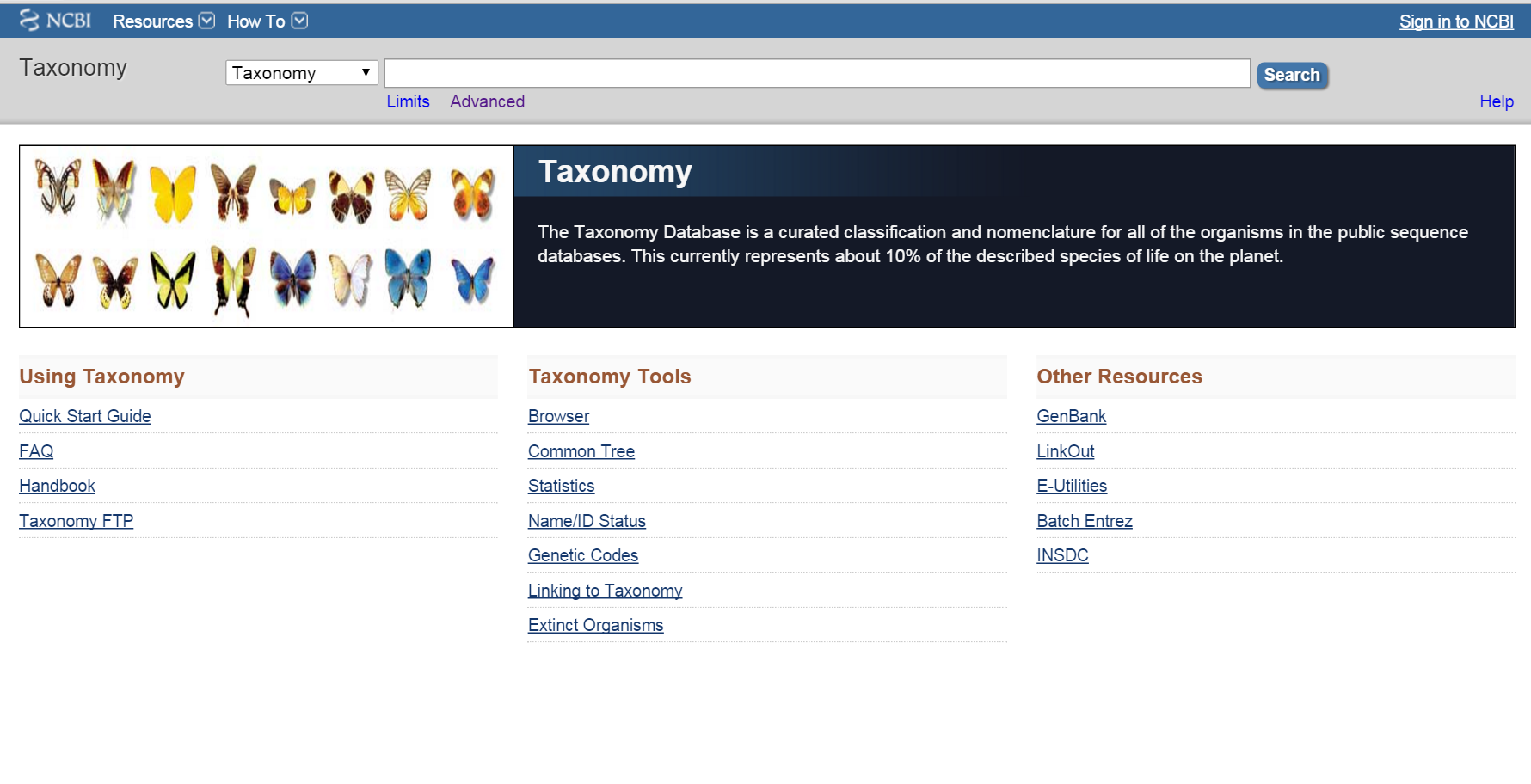 Taxonomy database
Database
Query
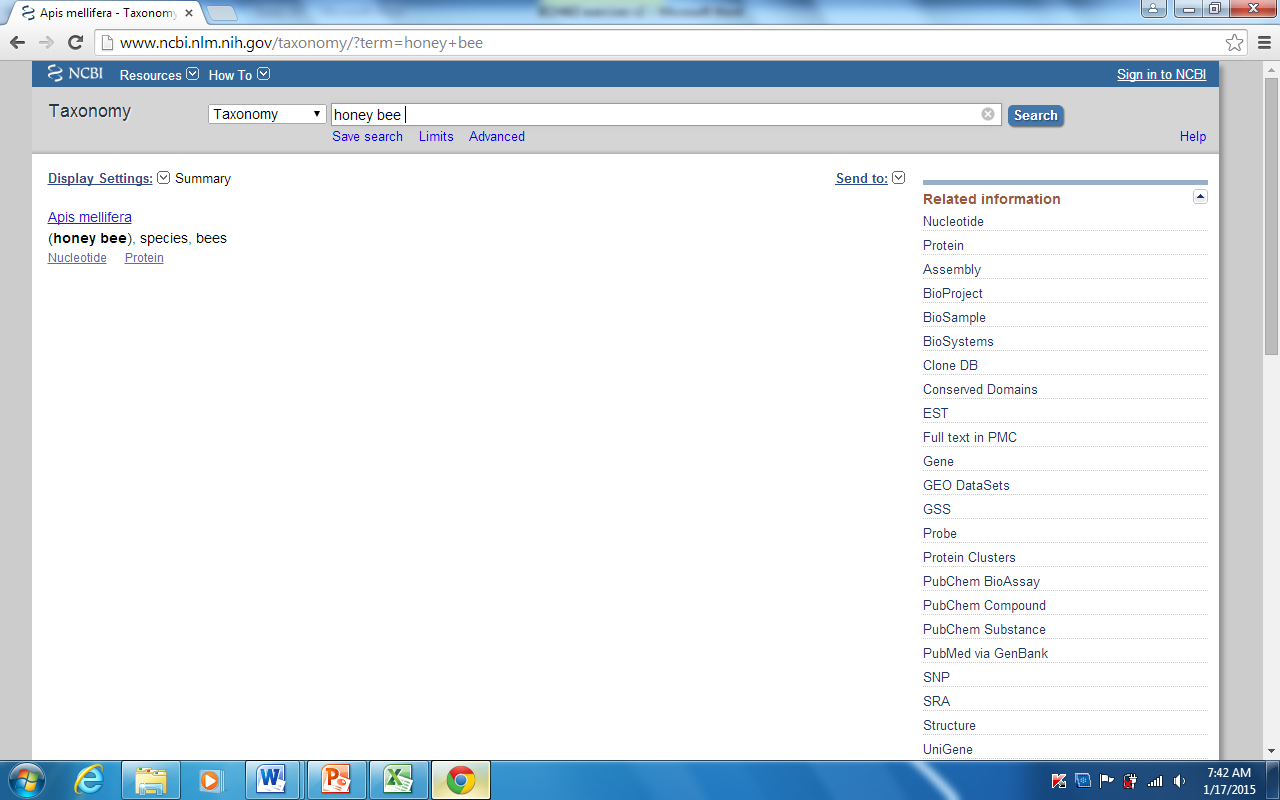 Latin Name
Click here to download file
Accessing all nucleotides & proteins of that organism
Related information
Always use advanced options to get specific results
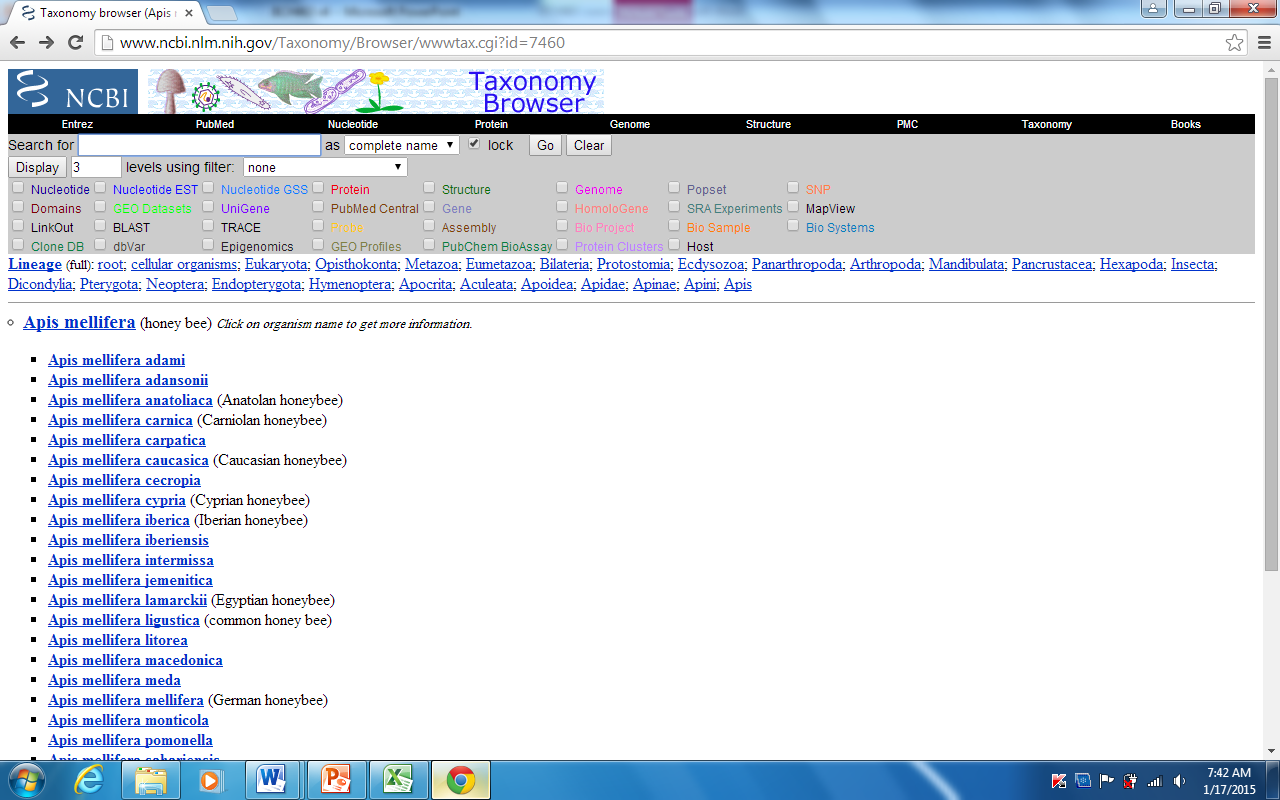 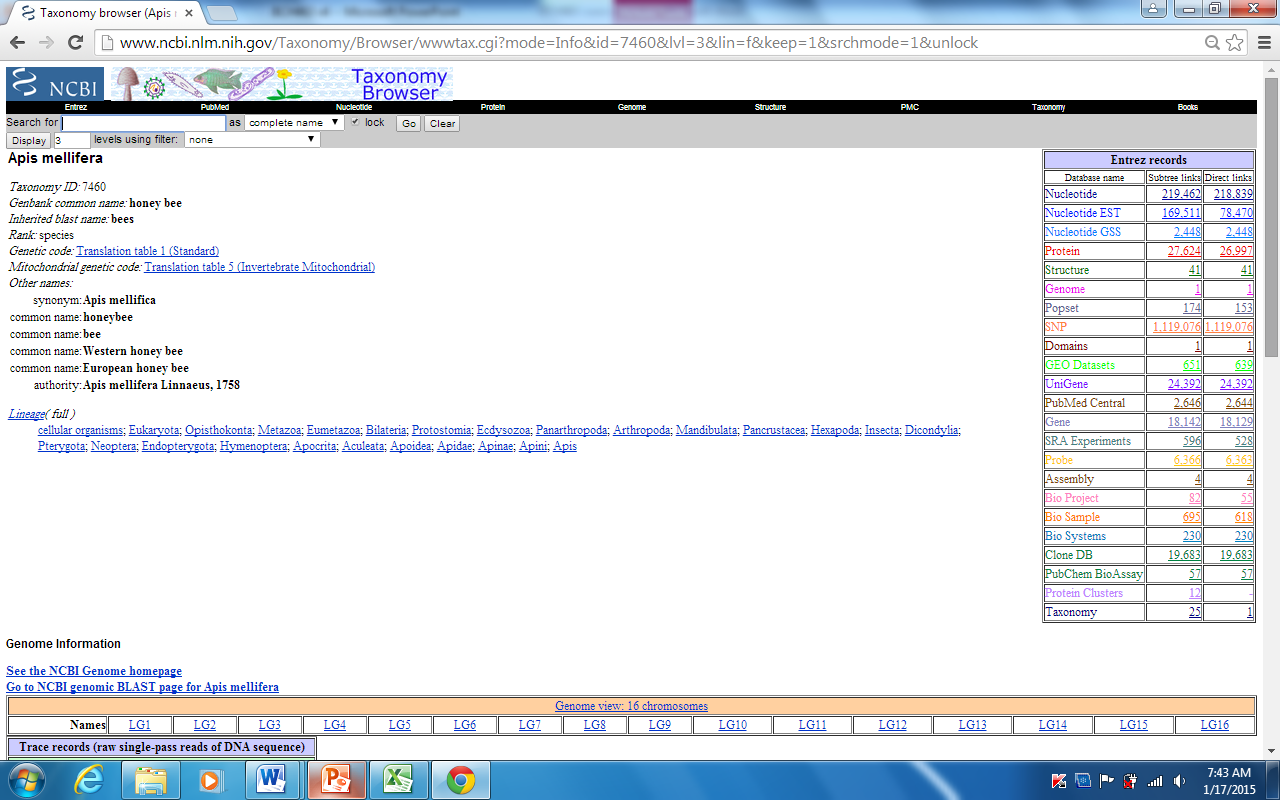 Link to all databases of that organism,
 like accessing all of its proteins
Number of chromosomes
Home work
Find the GenBank file format.
Amino acid abbreviation used in fasta sequence.
DNA abbreviation in sequences.



Due next lecture!!!